The Standard Model & Beyond
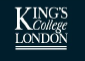 John Ellis
Fundamental Particle Interactions
Strong, weak and electromagnetic
Three separate gauge group factors:
SU(3) × SU(2) × U(1)
Three different gauge couplings:
g3, g2, g ́
Similar structures, important difference
The carrier particles of the weak interactions are massive: mW ~ 80 GeV, mZ ~ 91 GeV
What is the origin of these masses (also electron, …)
Is the Higgs Boson the answer?
To Higgs or not to Higgs?
Need to discriminate between different types of particles:
Some have masses, some do not
Masses of different particles are different
In mathematical jargon, symmetry must be broken: how?
Break symmetry in equations?
Or in solutions to symmetric equations?
This is the route proposed by Higgs (et al.)
Is there any other way?
Where to Break the Symmetry?
Throughout all space?
Route proposed by Higgs
Universal Higgs field breaks symmetry
Or at the edge of space?
Break symmetry at the boundary?
Not possible in 3-dimensional space
No boundaries
Postulate extra dimensions of space
Different particles behave differently in the extra dimension(s)
1964
The (G)AEBHGHKMP’tH Mechanism
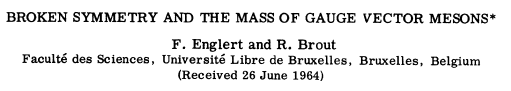 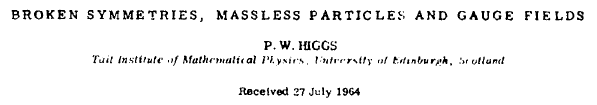 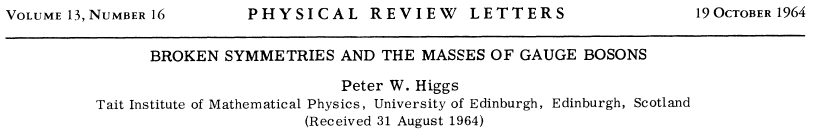 The only one
who mentioned a
massive scalar boson
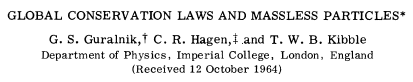 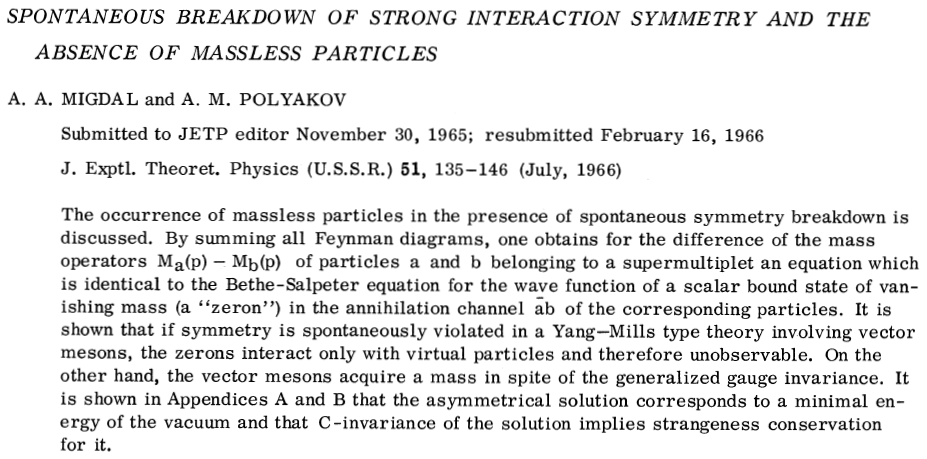 The Founding Fathers
1964
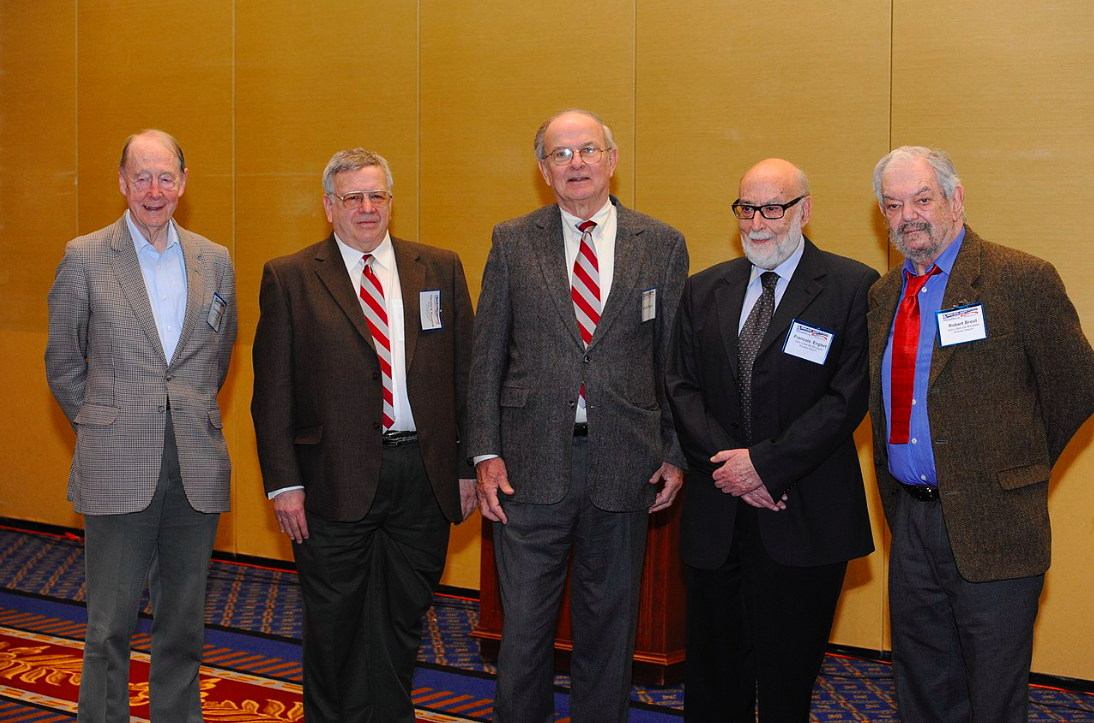 Tom Kibble
Gerry Guralnik
Carl Hagen
François Englert
Robert Brout
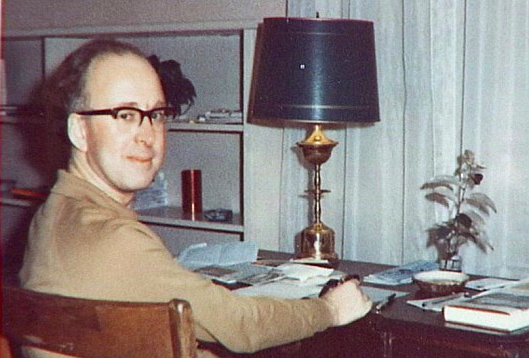 Peter Higgs
But the Higgs Boson
Guralnik, Hagen & Kibble
Englert & Brout
Higgs
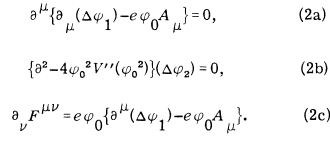 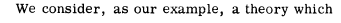 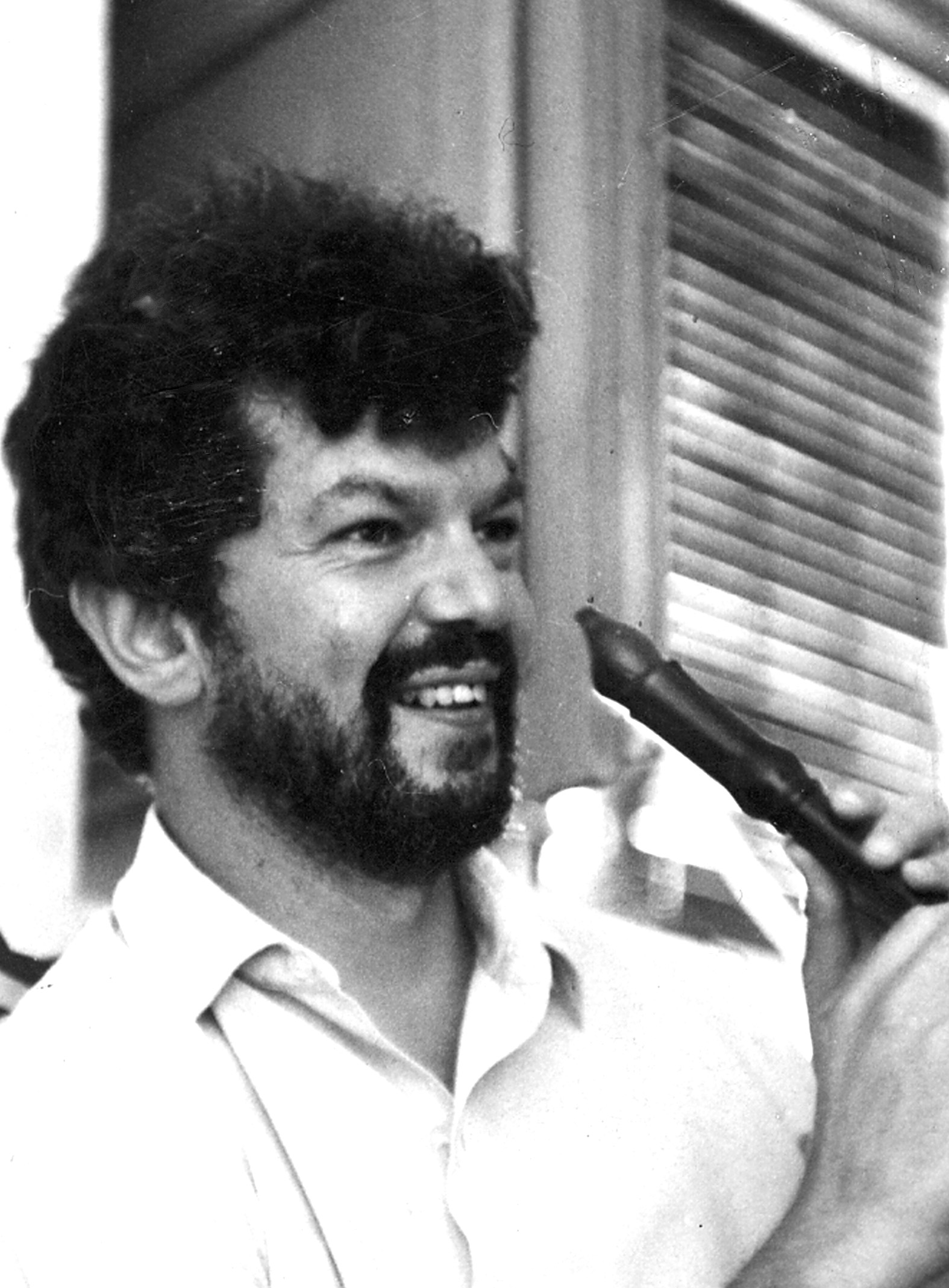 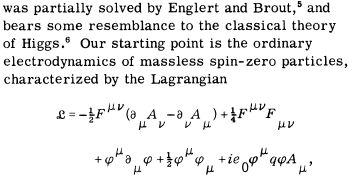 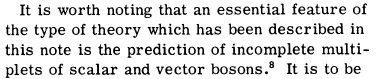 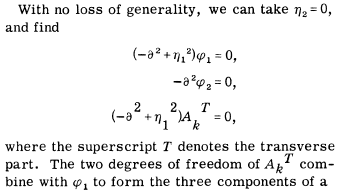 Also Goldstone in global case?
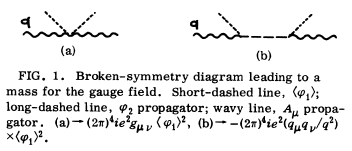 The Englert-Brout-Higgs Mechanism
Vacuum expectation value of scalar field
Englert & Brout: June 26th 1964
First Higgs paper: July 27th 1964
Pointed out loophole in argument of Gilbert if gauge theory described in Coulomb gauge
Accepted by Physics Letters
Second Higgs paper with explicit example sent on July 31st 1964 to Physics Letters, rejected!
Revised version (Aug. 31st 1964) accepted by PRL
Guralnik, Hagen & Kibble (Oct. 12th 1964)
The Higgs Boson
Higgs pointed out a massive scalar boson


“… an essential feature of [this] type of theory … is the prediction of incomplete multiplets of vector and scalar bosons”
Englert, Brout, Guralnik, Hagen & Kibble did not comment on its existence
Discussed in detail by Higgs in 1966 paper
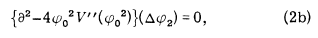 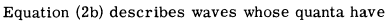 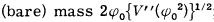 Nambu EB, GHK
and Higgs
EB, H, GHK
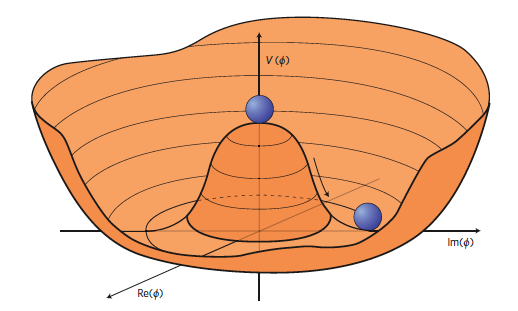 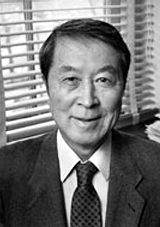 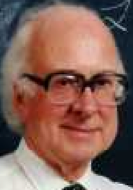 Spontaneous symmetry breaking: massless Nambu-Goldstone boson                   ‘eaten’ by gauge boson
‘eaten’ by massless gauge boson
Accompanied by massive particle
Hungry Higgs
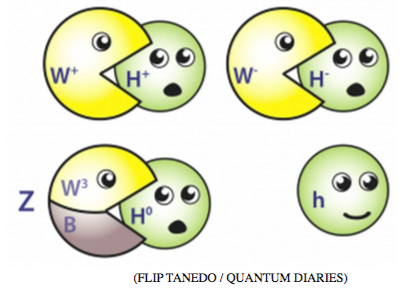 The Higgs Mechanism
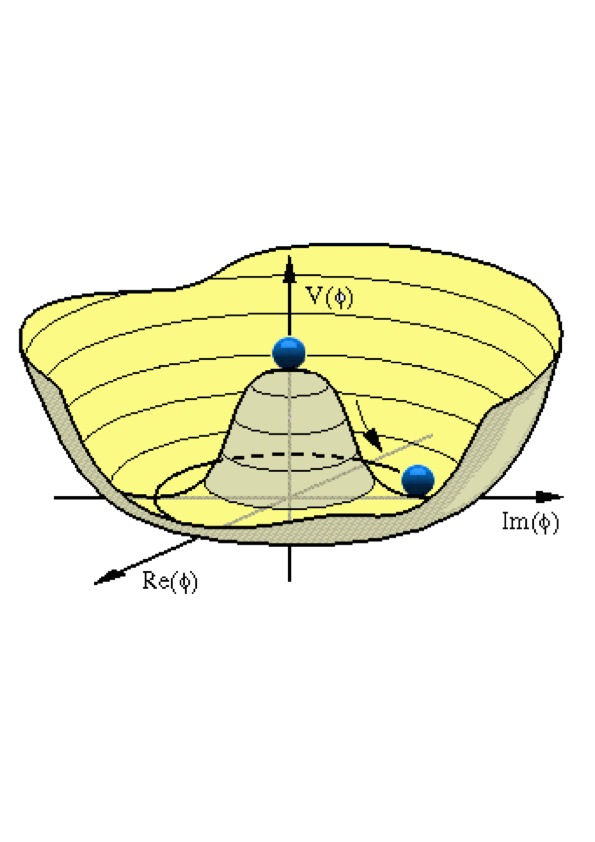 Postulated effective Higgs potential:

Minimum energy at non-zero value:

Non-zero masses:
Components of Higgs field:
π massless, σ massive:
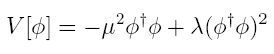 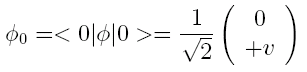 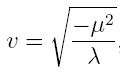 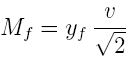 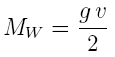 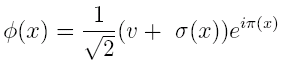 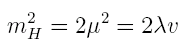 1965/6
First Steps in Phenomenology
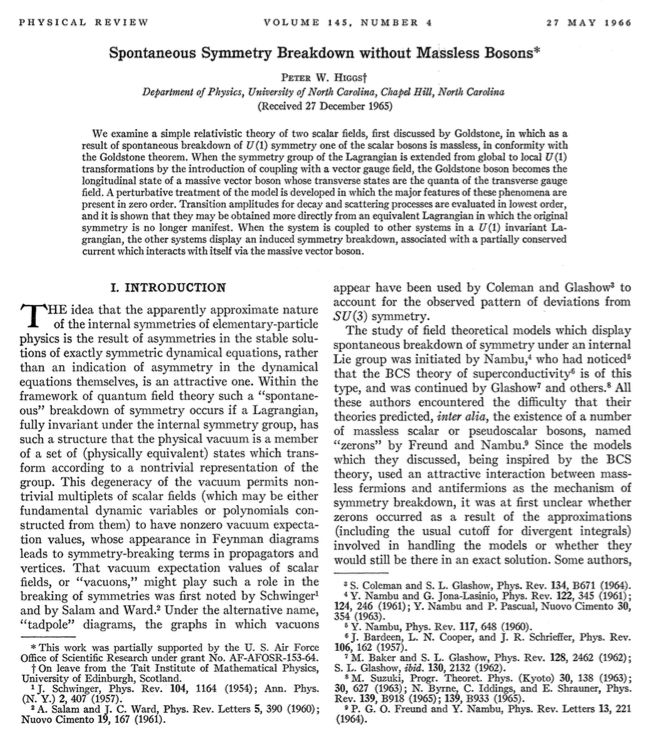 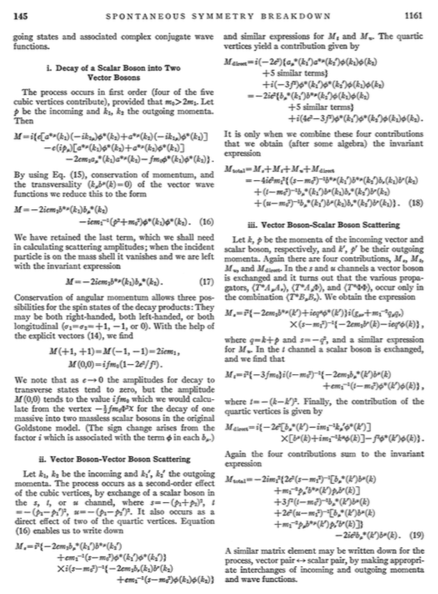 1966/7
The Non-Abelian Case
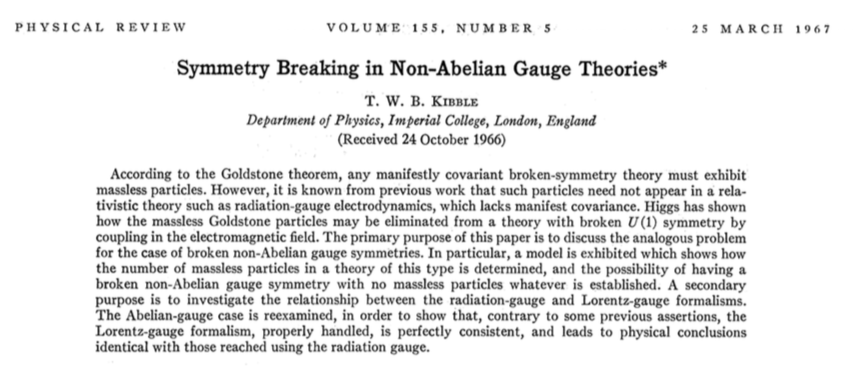 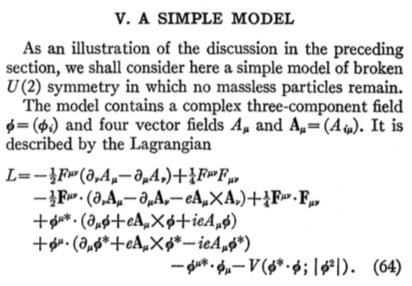 Gauge Theories taken Seriously
1971/2
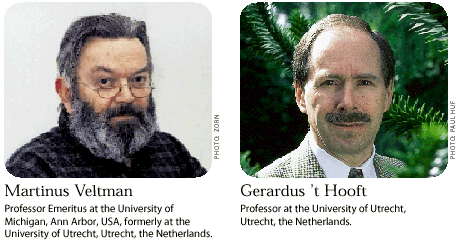 `t Hooft and Veltman: renormalizable

Kobayashi and Maskawa show how to include CP violation in the Standard Model

Neutral currents in Gargamelle

J/Ψ discovered

Tau lepton and charmed particles discovered
1973
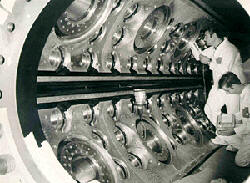 1973
1974
1975
1976
Parameters of the Standard Model
Gauge sector:
3 gauge couplings: g3, g2, g ́
1 strong CP-violating phase
Yukawa interactions:
3 charge-lepton masses
6 quark masses
4 CKM angles and phase
Higgs sector:
2 parameters: μ, λ
Total: 19 parameters
Unification?
Flavour?
Mass?
Summary of the Standard Model
Particles and SU(3) × SU(2) × U(1) quantum numbers:






Lagrangian:				gauge interactions
						matter fermions
	 					Yukawa interactions 
	 					Higgs potential
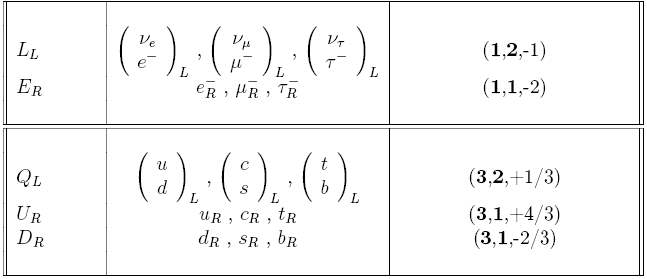 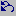 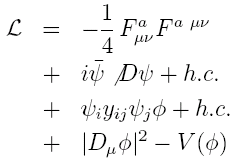 The Standard Model Lagrangian
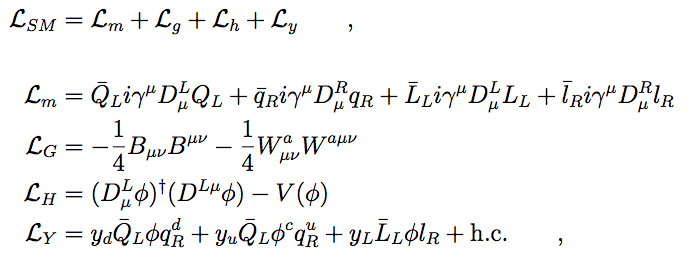 ✓ Experiment: accuracy < %
No direct evidence 
until July 4, 2012
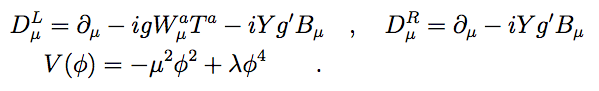 [Speaker Notes: Given the SM particle content and their quantum numbers that fixes all possible renormalizable terms consistent with lorentz and gauge symmetry. This is the SM that accounts so successfully for practically all collider experiments and more qualitatively the world around us. But L_h and L_y terms never seen directly (before july anyway), and a priori we still don’t know if this is the correct set of equations for the higgs sector.]
Masses for SM Gauge Bosons
Kinetic terms for SU(2) and U(1) gauge bosons:

	where
Kinetic term for Higgs field:

Expanding around vacuum:

Boson masses:
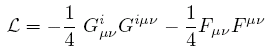 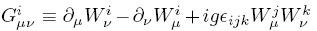 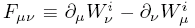 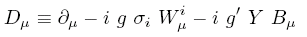 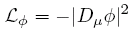 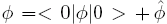 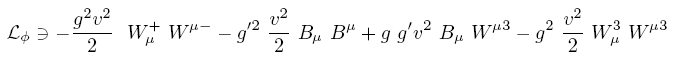 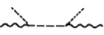 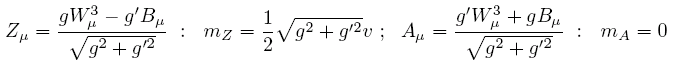 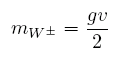 Higgs Boson Couplings
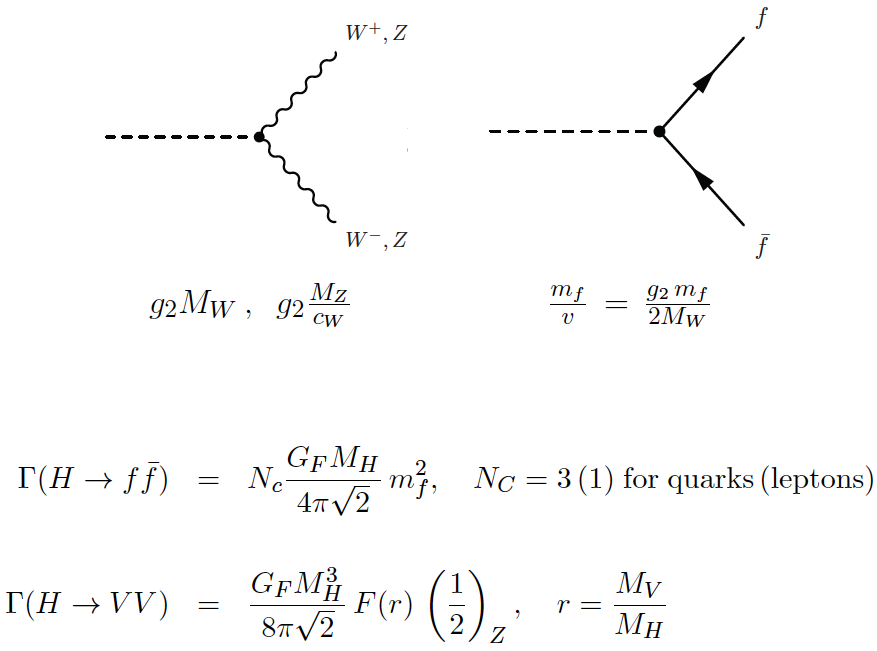 A Phenomenological Profile of the Higgs Boson
1975
First attempt at systematic survey
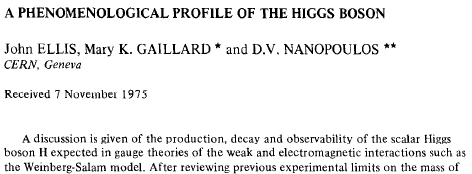 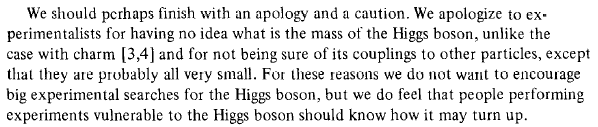 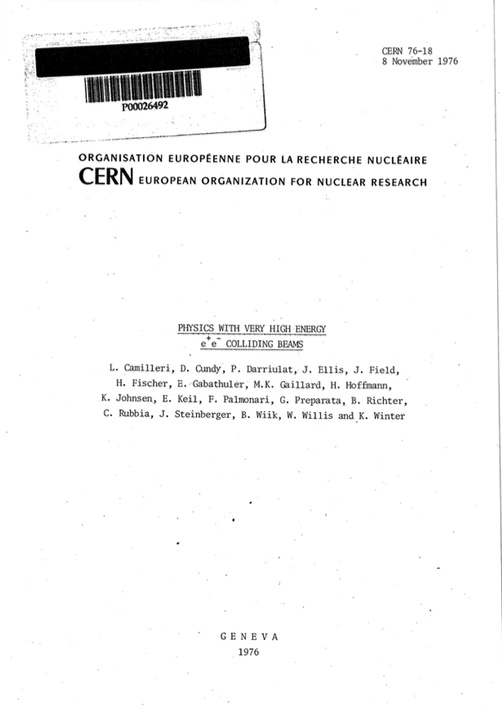 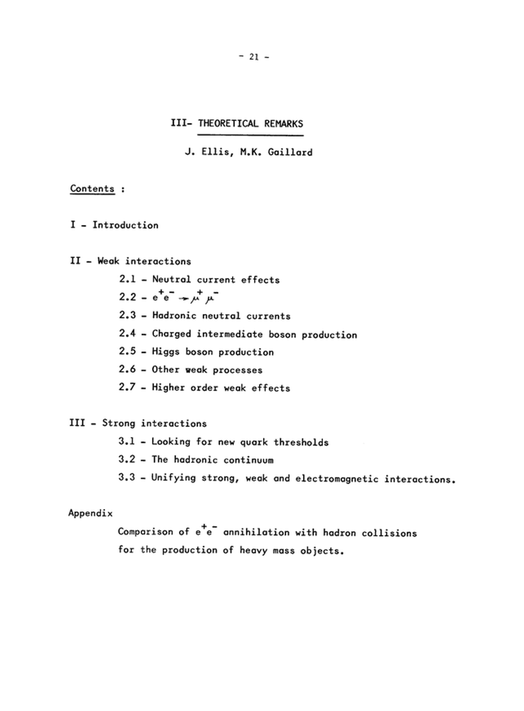 1976
First LEP Study
1983
Discovery of the W and Z
The top quark still undiscovered
The search for the Higgs moved up the agenda
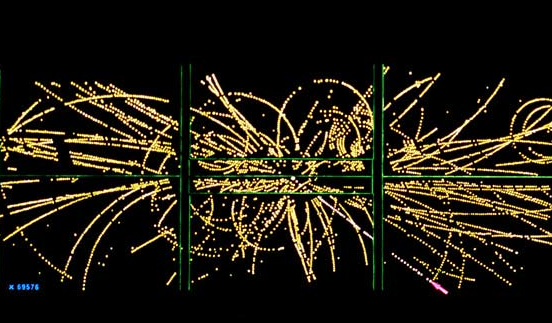 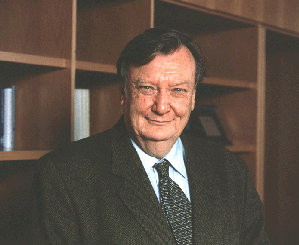 How did it get so heavy?
1984
A Preview of the Higgs Boson @ LHC
Prepared for LHC Lausanne workshop 1984
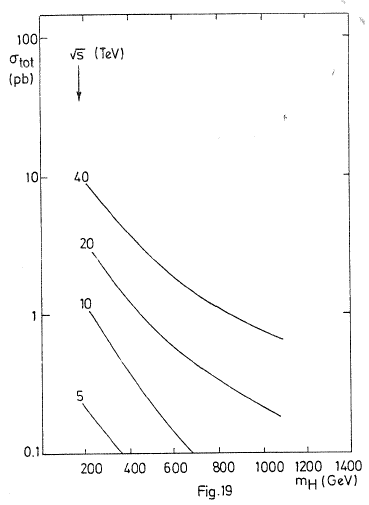 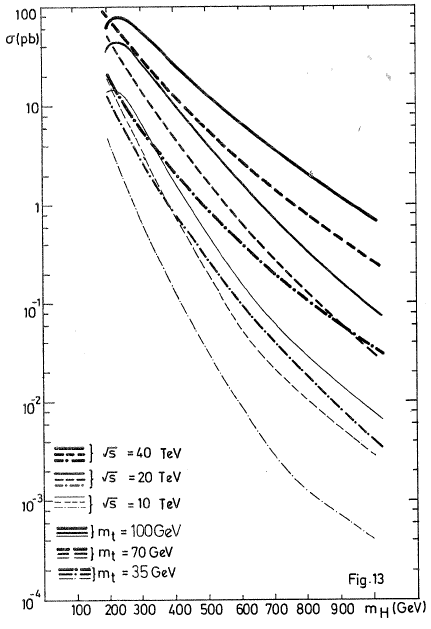 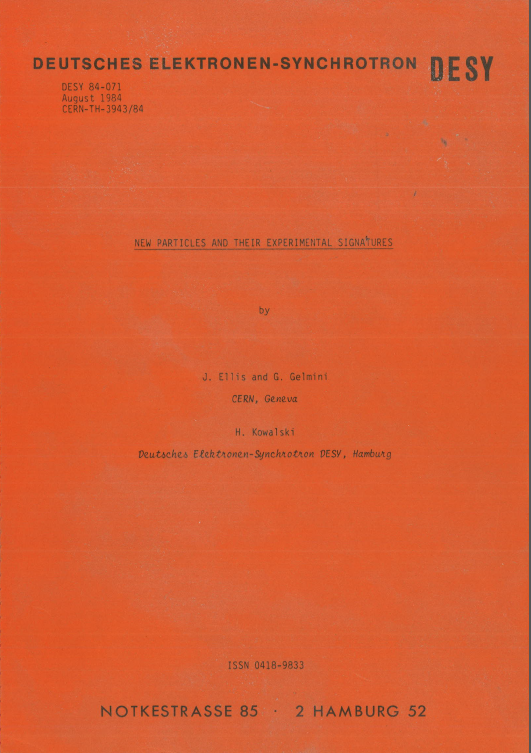 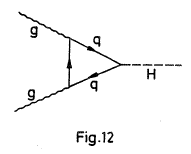 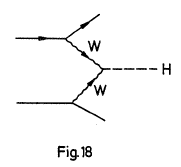 JE, Gelmini & Kowalski, 1984
Status of the Standard Model
Perfect agreement with all confirmed accelerator data
Consistency with precision electroweak data (LEP et al) only if there is a Higgs boson
Agreement seems to require a relatively light Higgs boson weighing < ~ 180 GeV
Raises many unanswered questions:
			mass? flavour? unification?
Constraints on Higgs Mass
Electroweak observables sensitive via quantum loop corrections:

Sensitivity to top, Higgs masses:


Preferred Higgs mass:  mH ~ 100 ± 30 GeV
Compare with lower limit from direct search at LEP: 
					mH > 114 GeV
    and exclusion around (160, 170 GeV) at TeVatron
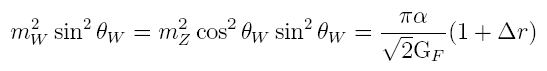 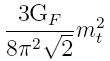 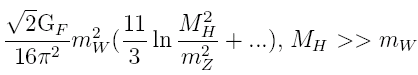 Sensitivity to Higgs Mass
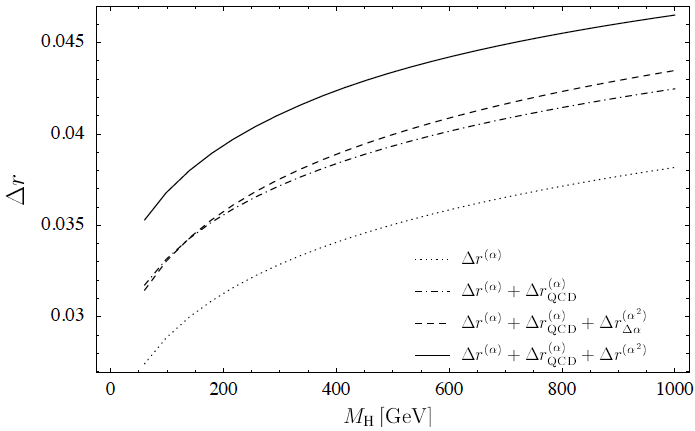 Experimental uncertainty ΔMW ~ 15 MeV
Theoretical uncertainty ~ 4 MeV
Estimating the Mass of the Higgs Boson
First attempts in 1990, 






Easier after the discovery of the top quark
1991
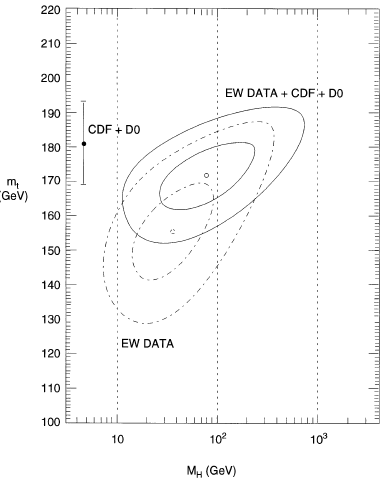 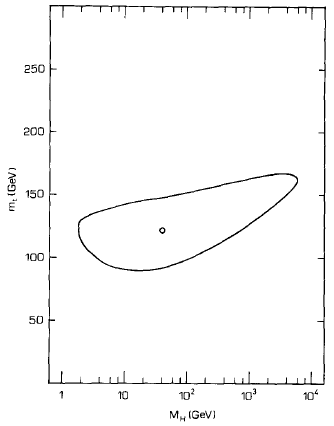 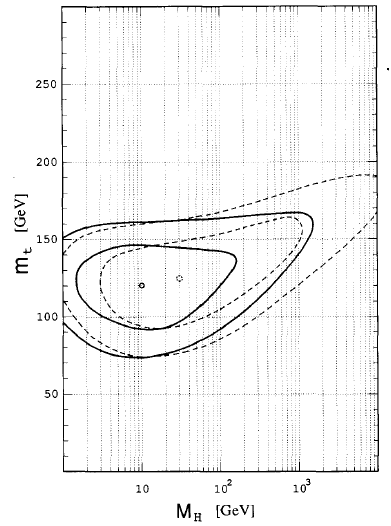 JE, Fogli & Lisi
Precision Tests of the Standard Model
Lepton couplings
Pulls in global fit
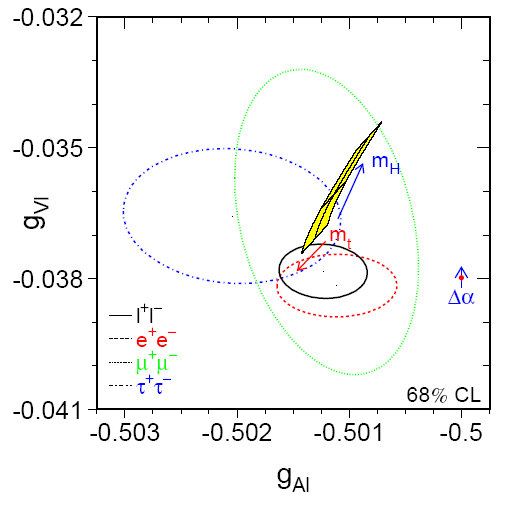 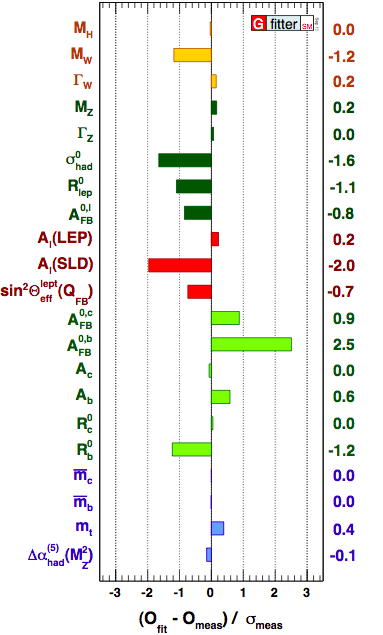 It works!
2011: Combining Information from Previous Direct Searches and Indirect Data
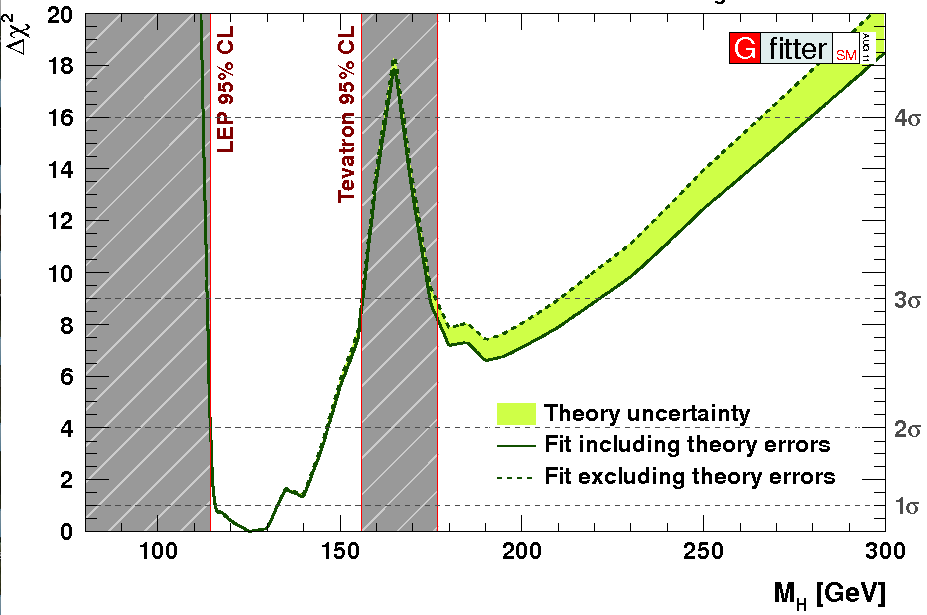 mH = 125 ± 10 GeV
Gfitter collaboration
A la recherche du 
Higgs perdu …
Higgs Production at the LHC
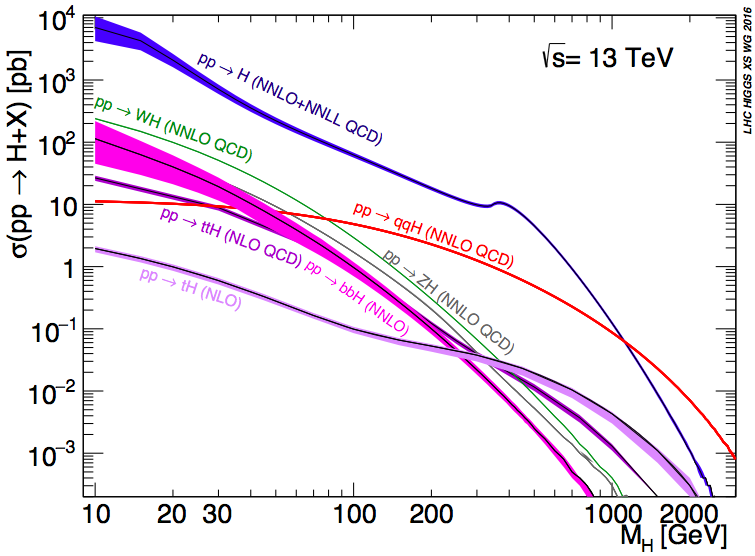 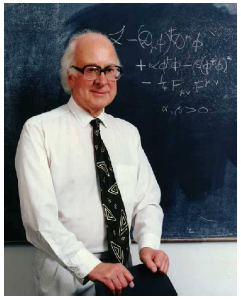 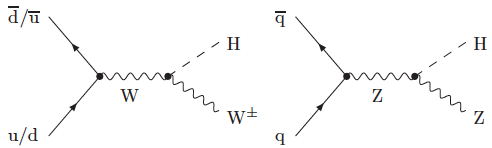 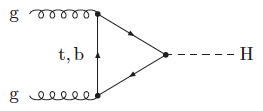 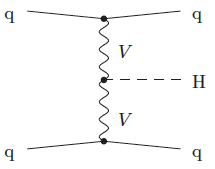 LHC Higgs Cross-Section 
Working Group
(LHXSWG)
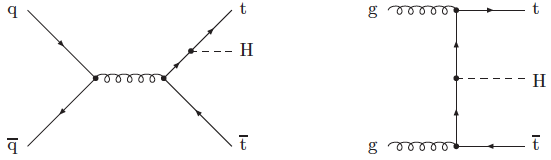 Many production modes measurable if Mh ~ 125 GeV
Higgs Production at the LHC
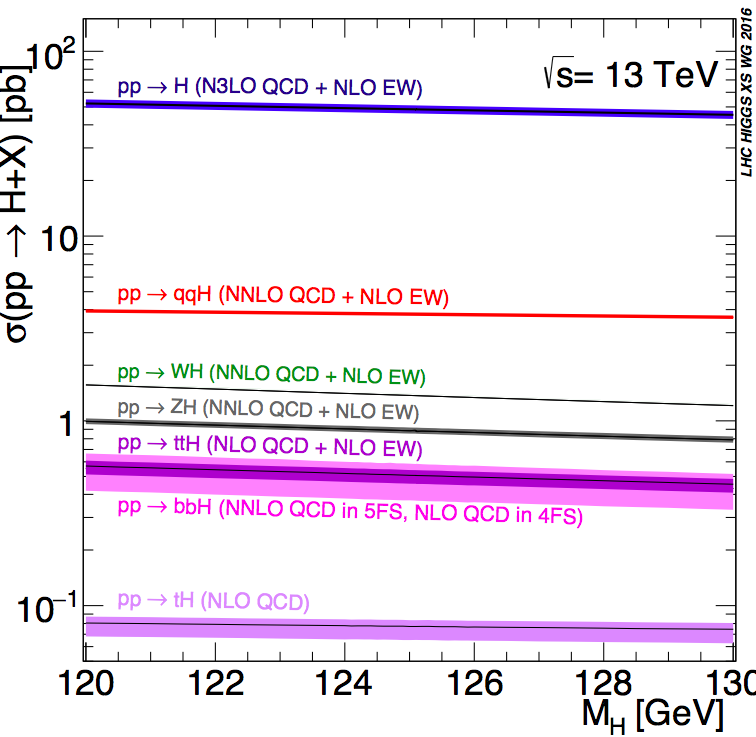 Cross sections for Higgs mass near 125 GeV
LHC Higgs Cross-Section 
Working Group
(LHXSWG)
gg Higgs Production at the LHC
Calculated at Next-to-Next-to-Next-to-Leading Order (N3LO) in limit of heavy t quark:

Contributions
     at different
	orders:
Breakdown of theoretical uncertainties:
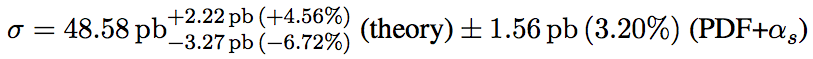 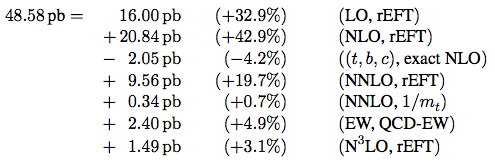 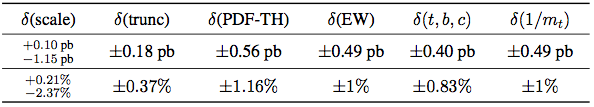 VBF Higgs Production at the LHC
Calculated at NNLO including electroweak corrections at NLO
Good convergence of perturbation expansion
Small uncertainties in quark parton dist’ns
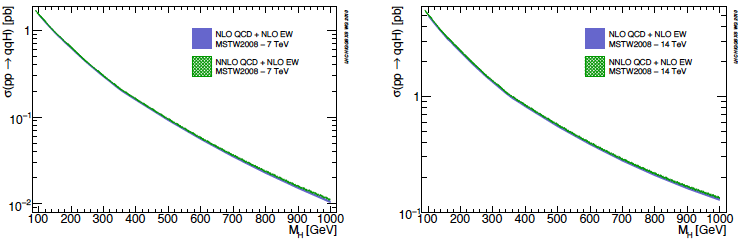 Associated V+H Production at the LHC
Calculated at NNLO including electroweak corrections at NLO
Good convergence of perturbation expansion
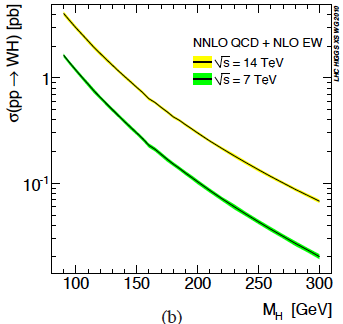 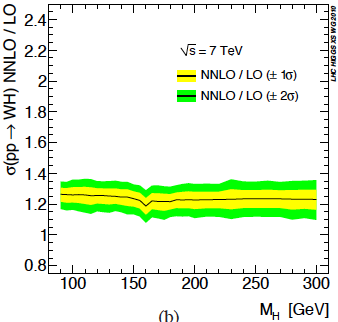 Associated tt+H Production
-
Calculated at NLO: uncertainties due to
Perturbation expansion
Choice of parton distributions
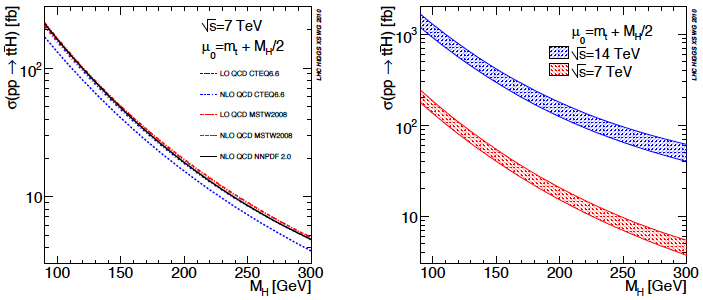 Higgs Decay Branching Ratios
Couplings proportional to masses (?)





Important couplings through loops:
gluon + gluon → Higgs →  γγ
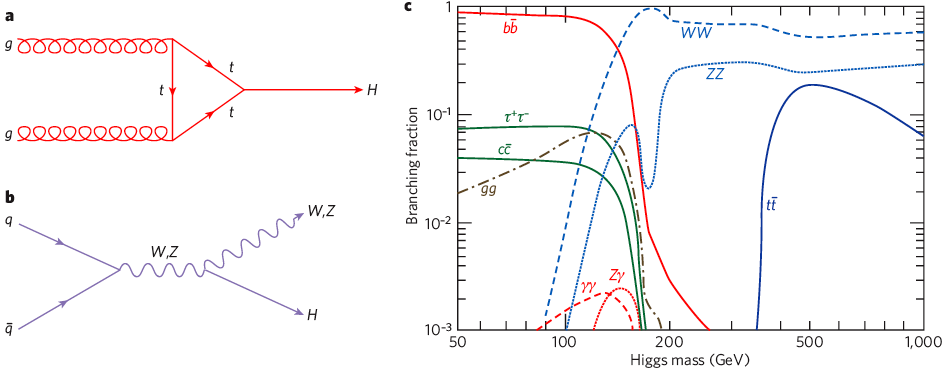 Many decay modes measurable if Mh ~ 125 GeV
Higgs Decay Branching Ratios
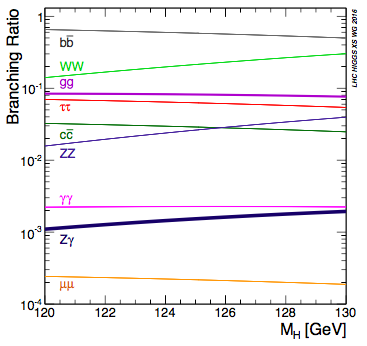 Dominant decay branching ratios for mH ~ 125 GeV
LHC Higgs Cross-Section 
Working Group
(LHXSWG)
What we Expect
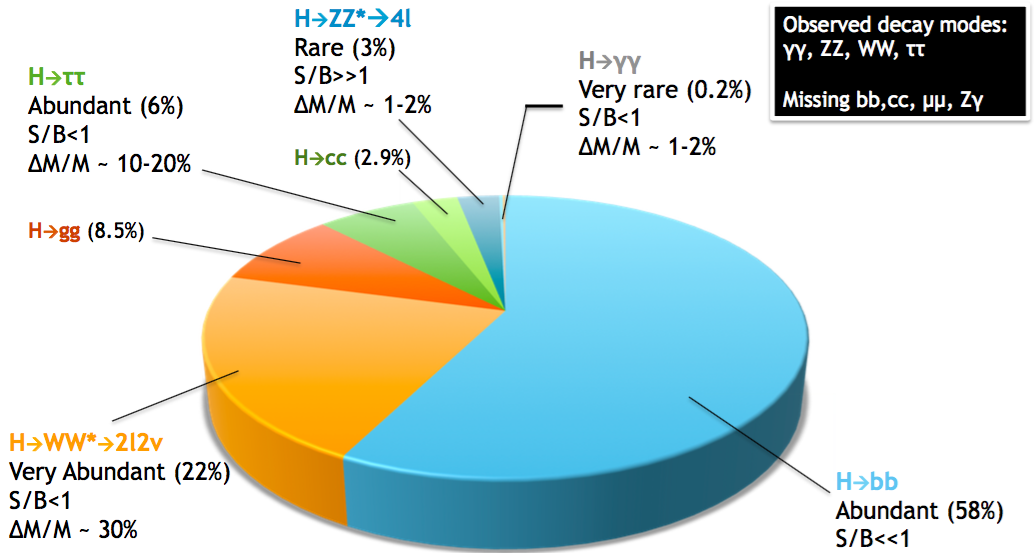 What do we know?